Inter-Subject Comparability of Exam Standards in GCSE and A levelAn HEI PerspectiveAlison Matthews
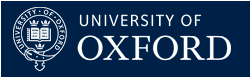 ‘It’s worth mentioning at the outset of this working paper that the arguments which it develops are complex’ 

‘there is no consensus amongst assessment experts – either nationally or internationally – concerning the definition of inter-subject comparability. In fact, there is no consensus that inter-subject comparability can plausibly be defined at all’

Ofqual ISC Working Paper 6
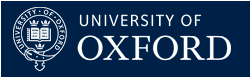 HEI Perspective
A levels
Two main purposes:
To provide subject content preparation to support learning on entry to undergraduate study
To provide evidence of applicant ability to manage undergraduate level study more generally.
Proportion of A level applicants to Oxford
All applicants = 65%
UK applicants = 86%
(five year average 2011-2015)
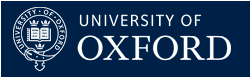 Undergraduate Admissions - Oxford
Providing that any specific subject requirements have been met, all A-levels are approved for admissions purposes, with the exception of General Studies.
48 Undergraduate Course Groups:
18 with 0 essential subject requirements
18 with 1 essential subject requirement
12 with 2 essential subject requirements
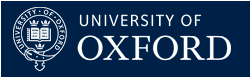 Subject Ranking by Difficulty – using Ofqual’s Rasch Modelling (ISC Working Paper 3)
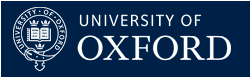 Qualification Combinations - offer holders
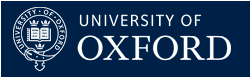 Applicants for Law
All the same?
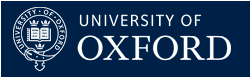 Letting the genie out of the bottle…
‘The act of formally raising it [issue of inter-subject comparability] from implicit to explicit policy might, in itself, have consequences which should be considered… …an uncomfortable corollary of explicitly adopting the ‘no action’ policy is that it ought also to be stated explicitly that there is no strong basis for assuming that grades from different subjects are comparable and, therefore, there is no strong justification for treating them interchangeably’













Ofqual ISC Working Paper 6
‘…students who wish to be perceived as stronger will gravitate towards ‘harder’ subjects, ensuring a more competitive environment for those who are more motivated by competition… lower-aspiration students might gravitate towards ‘easier’ subjects’
…‘It might even be argued that GCSE and A level exam results do not need to demonstrate inter-subject comparability in order to fulfil their primary purposes. If other organisations… required those results to demonstrate inter-subject comparability to support secondary purposes (for example, accountability or selection), then there might be some justification for recommending that responsibility for scaling results prior to use ought to lie with secondary users.’
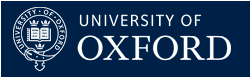 Questions from us
What about the impact of this and any possible action on patterns of attainment by different school types and student background?
Things are about to change with the new A levels – how might these change the picture?
All A levels or England only? What about Wales and NI?
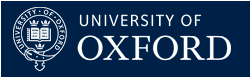